EXERCICES SMR codage et correction17 janvier 2025
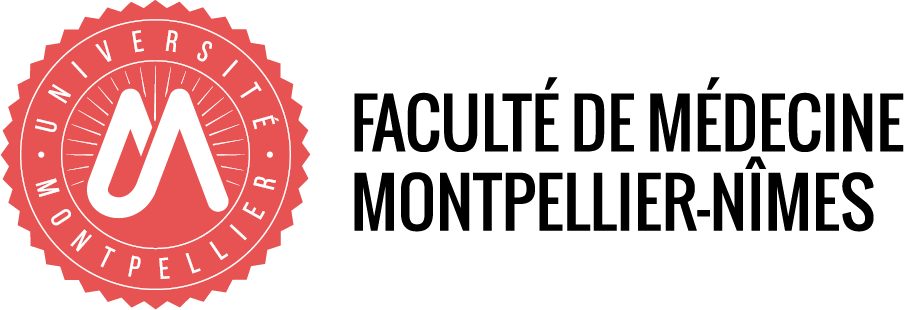 Date – Evénement – Auteur.e
Exercice 1
Séjour de répit et attente de placement chez une patiente ayant une encéphalopathie à CMV et  pour laquelle un retour à domicile est impossible.
Syndrome dépressif majeur avec agressivité  (traitement en cours)
Infection par le VIH diagnostiquée en 2011 actuellement bien contrôlée sous GENVOYA 
Encéphalite et rétinite à CMV, compliquées d'une cécité bilatérale, dysarthrie majeure et hémiplégie gauche avec perte d'autonomie majeure.
Prise en charge:
Personne très opposante et déprimée, aucune réautonomisation possible.
N'effectue aucun de ses transferts, elle est incontinente, mange uniquement si un soignant la fait manger. Communication difficile due à sa dysarthrie. Aide totale pour l'habillage
Correction exercice n°1
MMP: 
AE: 
DAS: 



Dépendances:
Exercice 2
Madame X , 78 ans, est reçue pour un séjour en SSR le 27/01/2021 pour réautonomisation suite à une AEG due au Covid 
Fin de Covid prévu le 09/02/2021
HDM: pneumopathie à covid le 17/01/2021 transféré aux urgences puis  en medecine au CH de Hyeres (MCO)
Madame X présente un BPCO et une insuffisance rénale stade 3, une albumine à 31g/l
Elle est sous oxygène depuis le 17/01 (2l), ne présente aucun trouble cognitif, pas de trouble de la déglutition. Dyspnée encore présente.
 Elle est très fatiguée  et a besoin d'une aide partielle pour s'habiller .On doit l'accompagner pour aller aux toilettes car elle a du mal à se relever, elle est continente mais la nuit les soignants lui installent et désinstallent le bassin pour éviter le chutes.
Elle a une diarrhée due a un Clostridium difficile depuis 2 jours sous traitement le jour de son arrivée.
Un isolement est mis en place jusqu'au 09/02
PEC par l'ergo pour réautonomisation aux AVQ , PEC nutritionnelle par la diététicienne, suivi biologique des différentes pathologies.
Correction exercice n°2
MMP: 
AE: 
DAS: 



	
Dépendances:
Exercice 3
Monsieur Y, 25 ans , est pris en charge pour rééducation pour douleur neuropathique intense séquellaire d'une fracture du rachis, entré le 15/02/2021.
HDM: AVP avec fracture de L1 le 30/01/2017; depuis vessie neurologique, douleurs neuropathiques. Arthrodèse D11-L3.
Douleur: station debout, assise et à la marche au bout de 10 à 15 mn, d'allure neuropathique; pas de notion de consultation antidouleur.
Patient orienté dans le temps et l'espace, pas de trouble cognitif patent; réflexes normoréactifs; hétérosondages réalisés par le patient mais nécessite une supervision car infection urinaire fréquente décrite, se déplace sans aide, autonome pour actes de la vie quotidienne.
PEC:  Reconditionnement du rachis lombaire , séances kiné, ergo, bilan MPR, suivi de la douleur.
Correction exercice n°3
MMP: 
AE: 
DAS: 


Dépendances:
Exercice 4
Madame S, 89 ans , est pris en charge 16/02/ 2021 pour rééducation suite à une Infection respiratoire confirmée au COVID-19 ( test PCR positif LE 01/02/2021) et fracture trochantérienne gauche (26/01/2021) opérée le 29/01/2021(clou de ZIMMER)
HDM: Autonome avant chute mécanique ( 26/01/2021) devant la porte d'entrée de son appartement ; opérée le 29/01/2021; devant toux , test réalisé le 01/02/2021 et transfert en service de médecine le 02/02/2021; transfert ce jour dans notre service.
Ne peut pas pour l'instant regagner son appartement car vit seule dans un appartement au 2ème étage sans ascenseur.
Bruits du coeur réguliers, pas de souffle perçu, mollets souples; auscultation pulmonaire libre, abdomen indolore, pas de défense; orientée dans le temps et l'espace, pas de troubles cognitifs patents; pas de déficit sensitivomoteur patent, faiblesse musculaire des membres inférieurs; réflexes normoréactifs. Surveillance pour la marche, aide partielle pour l'habillage du bas du corps.
Albumine = 27g/l
Isolement prévu jusqu'au 25/02/2021
Appui complet sur jambe opérée autorisé, la rééducation peut débuter dès aujourd'hui.
PEC: Kinésithérapie;ergothérapie; bilan MPR; cs diététicienne; rééducation à la marche; suivi biologique du traitement;
Correction exercice n°4
DO:
MMP:
AE:
DAS: 



Dépendances:
Exercice 5
Monsieur D, 88 ans , est pris en charge 08/12/2020 pour rééducation d'une hémiplegie gauche sur AVC hémorragique intra parenchymateux survenu le 05/11/2020 sur terrain d'HTA
HDM: Le 5/11/20, chute en se levant de son lit, avec TC. Transfert aux urgences de La Seyne.
Scanner initial : AVC hémorragique intra parenchymateux pariétal postérieur droit.
TDM de contrôle le  9/11/20 ne montre pas de modification significative de l'hématome avec présence d'une collection sous arachnoïdienne en regard, majoration de l'oedème péri-lésionnel et un effacement des sillons et un effet de masse sur le ventricule latéral droit, déjà visible précédemment. pas d'engagement mais présence d'une inondation ventriculaire bilatérale;
Echec de l'ablation de la SAD le 30/11/20, nouvel arrachement le 6/12/20, reposée le 7/12/20 avec ballonnet de 50 cc, à maintenir 3 à 6 semaines avant de retenter un désondage.
A l'entrée:
Cardio vasculaire : BDC réguliers sans souffle audible , Mollets souples, Pas d'omi
Respiratoire : pas de dyspnée murmure vesiculaire
Digestif : alimentation mixée, abdomen souple depressif et indolore
Urinaire : SAD en place à enlever secondairement, Protection en place à enlever dès que possible
Neurologique : Bien conscient, désorientation temporo-spatiale, agressivité verbale par moment, héminégligence gauche
Hémiparésie gauche spastique prédominante au niveau du membre supérieur gauche, 2/5 MS, 3+/5 Minf gauche , bonne récupération proximale et distale du membre inférieure gauche, releveurs de pied présents.
Patient porteur d'un pace maker
Rééducation Kine et ergo tous les jours, bilan de déglutition à faire.
Patient n'effectuant aucun transfert, comprend les ordres simples, aide totale pour l'alimentation et l'habillage
Correction exercice n°5
Exercice 6
Monsieur GM, âgé de 72 ans a été hospitalisé pour prise en charge de Rééducation à la marche, dans le cadre syndrome de compression des artères vertébrales et spinale antérieure.
Pas de déficit sensitif ou moteur aux Membres supérieurs
Taille : 184 cm, Poids : 121 kg, IMC : 35.6 : suivi de l’obésité morbide avec suivi nutritionnel
HTA traitée et stable.
Fonctions cognitives préservées.
Incontinence urinaire.
périmètre de marche de plus de 300m ;escaliers marche par marche sous surveillance ; transfert avec aide humaine;
Correction exercice n°6
Exercice 7
Madame CH, âgé de 60 ans a été hospitalisé pour prise en charge thérapeutique dans le cadre d’un lymphome cérébral décelé 20/12/2022.
En attente de RDV de suivi par son neurologue.
Vit seule à son domicile.
Diabète de type 2 insulino traité.
Apparition d’un trouble de la personnalité avec syndrome frontal, cela lui arrive d’être agressive mais cela ne dure pas, elle cherche ses mots mais pour l’instant aucun problème de communication.
Trouble de l’équilibre et de la marche et trouble moteur de l’hémicorps droit, se déplace sous surveillance d’un soignant, les escaliers avec aide partielle.
Continente, mange seule.
Correction exercice n°7
Exercice 8
Madame MJ, âgé de 71 ans a été hospitalisé pour prise en charge de rééducation  dans le cadre d’une fracture du poignet ostéosynthésé le 13/12/2022, et d’une luxation du coude droit.
Elle a aussi des difficultés à la marche  du à un rétrécissement du canal médullaire en région lombaire, et nécessite une aide partielle pour ses déplacements.
Une dénutrition sévère a été trouvée , prise en charge et suivi diététique.
On doit l’aider pour manger, elle est continente, aide totale pour l’habillage.
Personne très agréable, qui désire rentre chez elle le plus rapidement possible, aucun problème de communication
Correction exercice n°8
Exercice 9
Madame LD, âgé de 65 ans a été hospitalisé pour prise en charge de rééducation  suite à une arthroscopie de l’épaule droite le 04/11/2021 pour rupture de la coiffe des rotateurs.
Elle est paraplégique suite à un AVP en 2002.
Elle a une escarre du talon stade 3, qu’il faut rapidement prendre en charge.
Du fait de sa fracture elle ne peut effectuer seule ses transferts.
On doit l’aider pour manger, elle est continente, aide totale pour l’habillage.
Personne qui vit seule et qui demande une sortie en EHPAD lorsque sa rééducation sera terminée.
Demande à faire par l’assistante sociale de l’établissement.
Correction exercice n°9